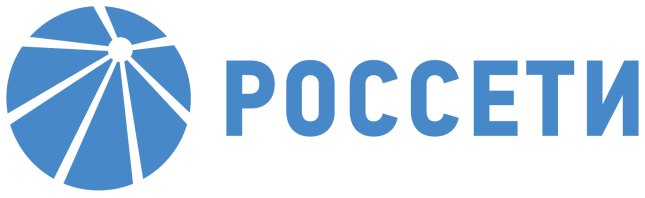 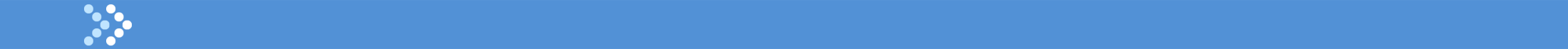 Повышение эффективности энергетического предприятия в рамках создания эффективной структуры управления в условиях цифровизации
Автор: Постнов А.Б.
Руководитель: Будина В.И.
Пенза 2020 г.
Общая характеристика организации
ПАО «Россети»

+ Крупнейшая сетевая компания в мире
+ 743 ГВт мощности
+ 473 тысячи трансформаторных подстанций
+ более 2,2 млн. км линий электропередач
+ Полезный отпуск потребителям в 2019 году составил 763 млрд. квт/ч
+ Численность персонала 229 тыс. человек
Пензенское ПО ПАО «Россети Волга»

+ Крупнейшая сетевая компания в Пензенской области
+ 1694 МВт мощности
+ 69 трансформаторных подстанций
+ 8613 км линий электропередач
+ Полезный отпуск потребителям в 2019 году составил 436 млн. квт/ч
+ Численность персонала 750 человек
Цель и задачи проекта
Цель: на основе анализа и обоснования необходимости организационных изменений внести предложения по оптимизации организационной структуры в рамках перехода к цифровой модели электроэнергетики.
Задачи: изучить теоретические и методические основы формирования организационной структуры предприятия, дать общую характеристику исследуемого предприятия, провести анализ существующей организационной структуры предприятия и внести предложения по оптимизации организационной структуры.
Цифровая трансформация 2020-2030
Это тщательно проработанная модель цифрового предприятия, которая даёт возможность реализовывать управляющие воздействия в автоматическом или автоматизированном режиме (т.е. без участия человека)!
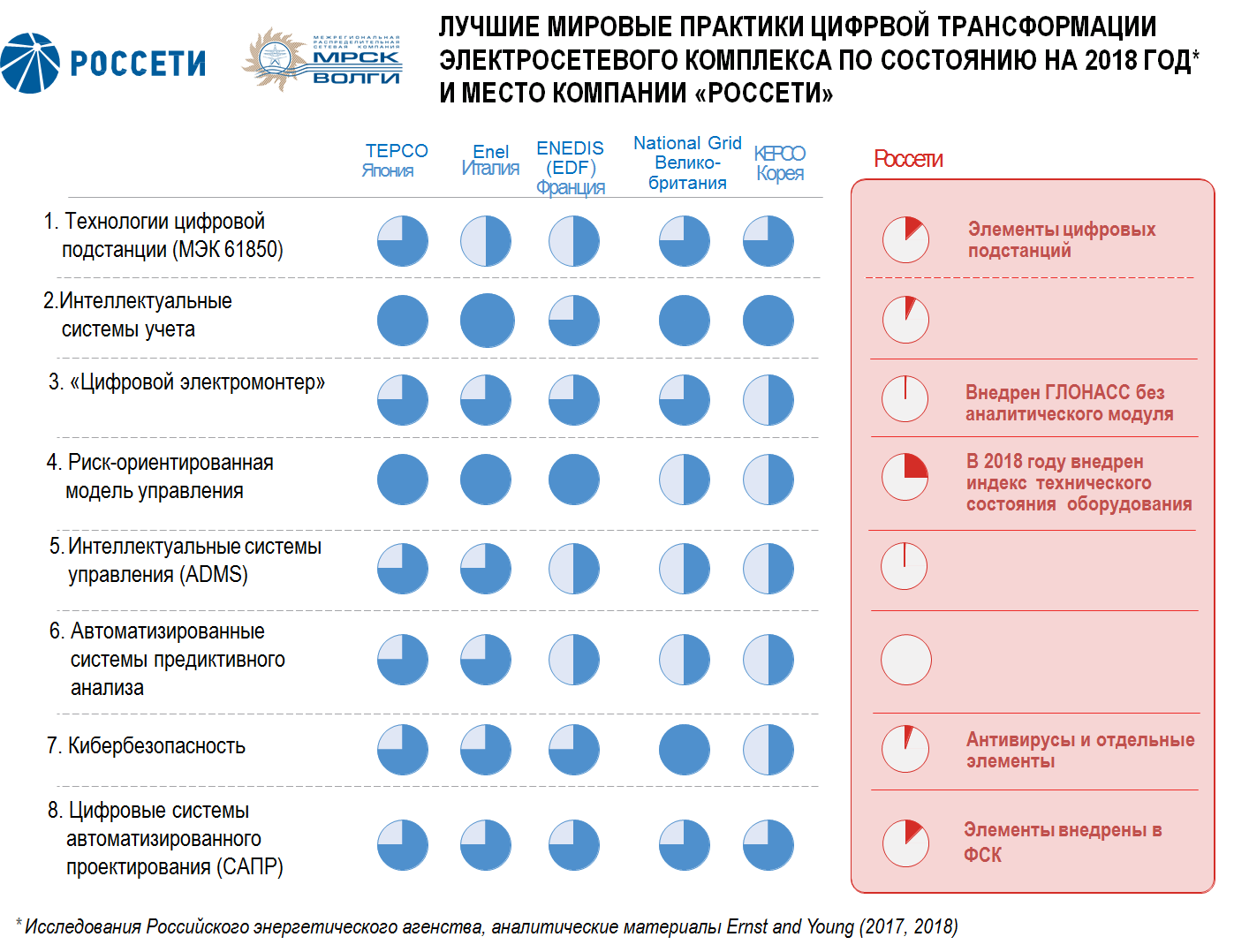 6
ПРИНЦИПЫ ГЕОГРАФИЧЕСКОЙ ПРИОРИТИЗАЦИИ
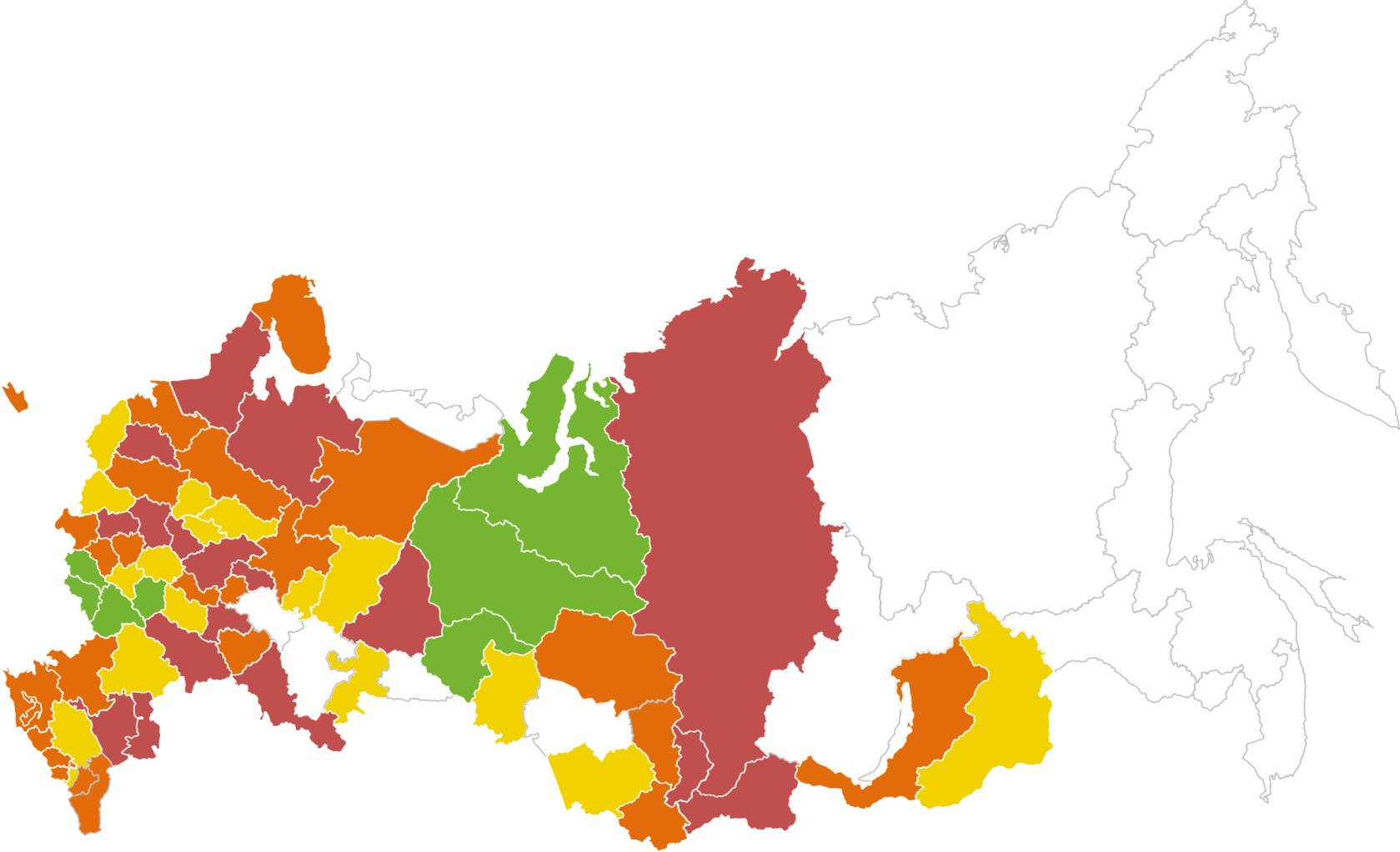 Принципы приоритезации:                 
Надежность (SAIDI)           
Срок ТП (до 150 кВт)                
Уровень потерь (общий) 
OPEX (приведенные на км и МВА)
Завершение программы:
2027
2028
2029
2030
Географическая этапность реализации зависит от величины потенциальных эффектов от внедрения технологий цифровой сети и текущей цифровой зрелости сетей региона
ЭТАПНОСТЬ РЕАЛИЗАЦИИ ЦИФРОВЫХ ТЕХНОЛОГИЙ
7
I этап                                        II этап                                       III этап
2022
2025
2030
3%
76%
21%
ПРИБОРЫ УЧЁТА
19%
32%
49%
ТЕЛЕМЕХАНИЗАЦИЯ
33%
48%
19%
СВЯЗЬ
42%
30%
28%
КИБЕРБЕЗОПАСНОСТЬ
16%
50%
34%
УПРАВЛЯЕМЫЕ ЭЛЕМЕНТЫ СЕТИ
33%
67%
Управление активамиГеоинформационная система
СИСТЕМЫ 
УПРАВЛЕНИЯ
26%
21%
53%
Оперативный информационно-управляющий комплекс
60%
40%
ЦИФРОВЫЕ ВТОРИЧНЫЕ СИСТЕМЫ ПОДСТАНЦИЙ
28%
45%
27%
7
ЧТО ТАКОЕ ЦИФРОВАЯ СЕТЬ?
8
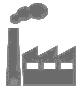 Распределительное устройство (РУ) станции
Промышленный потребитель
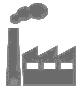 Промышленный потребитель
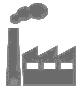 Крупный потребитель
1
Подстанция магистральных сетей 220-750/110 кВ
1
Магистральные линии электропередачи 500 кВ
1
2
Центр питания
(подстанция 110/35 кВ)
1
4
1
3
Межрегиональные линии электропередачи 110 кВ
1
4
2
2
7
8
Распределительная подстанция 35/10 кВ
1
4
1
3
7
8
3
4
Районные линии
электропередачи 35 кВ
1
3
Трансформаторная подстанция 10/0,4 кВ
4
1
3
Центр управления магистральными сетями
5
1
1
4
3
7
8
«Умный» потребитель
2
4
Линии среднего напряжения 10 кВ
1
8
7
2
3
5
6
1
1
3
Центр управления распределительными сетями
Линия электропередачи
низкого напряжения (0,4 кВ)
2
4
«Глаза»
«Интеллект»
«Руки»
SCADA (система диспетчерского управления и сбора данных)
прибор учета э/э
(коммерческий / технический)
индикаторы короткого замыкания для сети среднего напряжения
реклоузер
1
1
5
1
автоматизированные системы управления технологическими процессами (АСУ ТП)
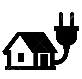 ADMS (системы управления распределением электроэнергии)
2
2
система контроля доступа
устройства контроля напряжение на фидерах 0,4 кВ
6
2
~
цифровые устройства релейной защиты и автоматики (РЗА)
устройства сбора и передачи данных от приборов учета и устройств телеметрии
OMS (управление сетями в аварийном режиме)
3
видеонаблюдение
3
7
3
пункты коммерческого учета
(на абонентских отпайках)
CRM (система управления взаимоотношениями с клиентами )
вспомогательные системы с автоматизацией
4
8
4
4
контроллер телемеханики
Цифровая сеть – высокоавтоматизированная сеть, обеспечивающая наблюдаемость и управляемость посредством цифровых систем связи и оборудования
ЦИФРОВОЙ ЭЛЕКТРОМОНТЁР
9
1
1
2
Ресурсное 
обеспечение
Направление к месту работ
Техприсоединение
Эффекты
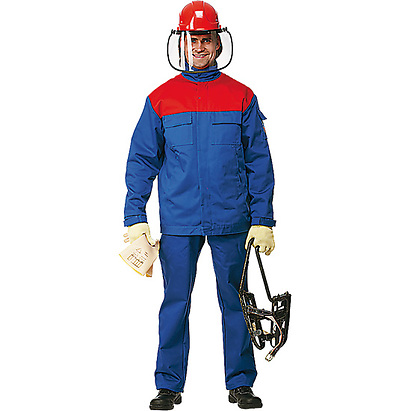 Ремонт
Расходы
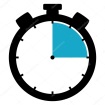 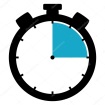 Время работ
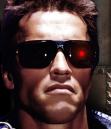 Плановое задание
3
<1
3
часа
часа
Шлем дополненной реальности
синхронизирован с диспетчерской схемой
1
2
ОИК
CRM
Формирование задания
Допуск на объект
СИСТЕМА УПРАВЛЕНИЯ
ДИСПЕТЧЕР
Датчик контроля действий
+ приёмник ГЛОНАСС + пропуск
2
OMS
DMS
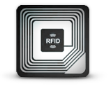 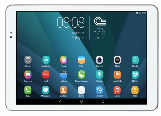 Внеплановое задание
1
Планшетный ПК
синхронизирован с корпоративными информационными системами
Применение планшетного ПК
1
2
3
1
15
Технологическое нарушение
110
Закрытие наряда
Выполнение работ
тыс. руб.
тыс. руб.
Контроль местоположения
2
Сигнал от потребителя
Применение технологии «Дополненная реальность»
3
9
Цифровизация определяет новые квалификационные требования на рынке труда
КАДРОВОЕ ОБЕСПЕЧЕНИЕ
10
Мероприятия
Производительность труда
Актуализация профессиональных стандартов
Актуализация образовательных стандартов и программ для средних специальных и высших учебных заведениях
Формирование и реализация программ переподготовки персонала
Формирование и реализация программ высвобождения персонала, поддержка занятости
Формирование и внедрение нормативов численности персонала для обслуживания нового оборудования
Изменение организационной и производственной структуры 
Разработка и реализация программ подготовки кадров в корпоративных учебных центрах 
Переоснащение корпоративных учебных центров новыми типами оборудования
2020
Россети
ДЗО
Филиал
+15%
2030
Высвобождающийся персонал может быть использован в новых видах деятельности
ПО
+20%
РЭС
ПМЭС
+40%
Цифровизация сети меняет кадровую структуру, повышает производительность труда и формирует спрос на новые рабочие места
Цифровизация сети меняет кадровую структуру, повышает производительность труда и формирует спрос на новые рабочие места
Структура Бессоновского РЭС и её ключевые моменты
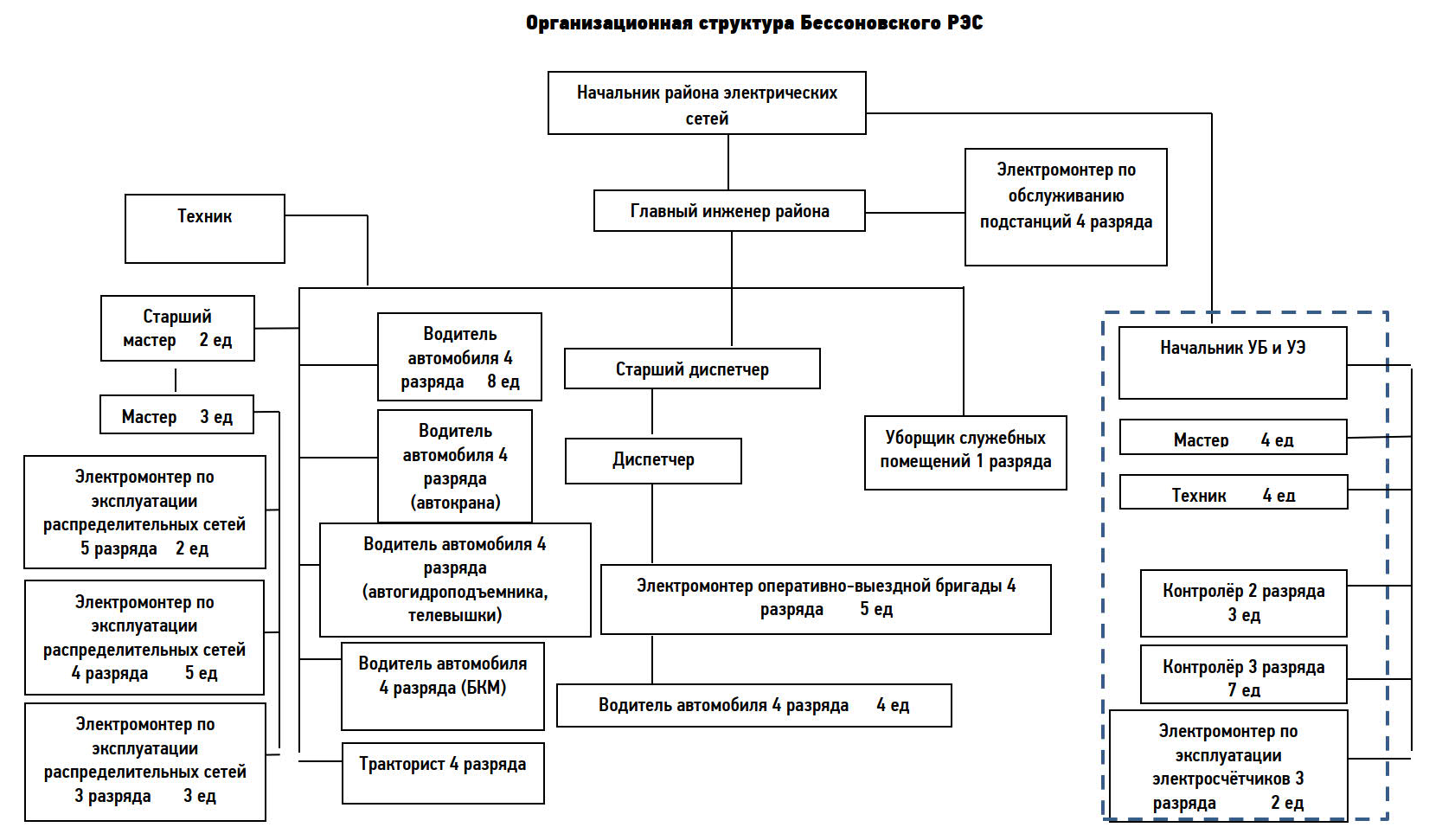 Штатная численность 67 человек
21 человек
Предлагаемая структура и ее ключевые моменты
Штатная численность 59 человек
13 человек
ИЗМЕНЕНИЯ ОРГАНИЗАЦИОННОЙ СТРУКТУРЫ БЕССОНОВСКОГО рЭС
Штатная численность УБиУЭЭ реструктуризированного Бессоновского РЭС снизится на 8 шт. ед., при расширении функций, выполняемых УБиУЭ в части технологического присоединения. При этом оптимизация количества персонала достигается путем уменьшения низкоквалифицированного персонала с ограниченным набором навыков (контролеры), на более высококвалифицированные должности инженеров АСКУЭ, обладающих знаниями и навыками в области новых цифровых технологий, автоматизации технологических процессов.
КПЭ «Эффективность операционных затрат» Бессоновского РЭС
КПЭ «Эффективность операционных затрат» составит в 2019 Цифра 81 032 тыс. руб., что ниже факта 2019 года на -1 682 тыс. руб., снижение произойдет за счет ФОТ, ремонтов и ГСМ.
Анализ экономических показателей Бессоновского РЭс
Фактическая выручка от реализации электроэнергии при цифровой трансформации составит 303 581 тыс. руб., что выше факта 2019 года на 27 296 тыс. руб.
Общий эффект от реализации проекта по Бессоновскому РЭС составит 28 978 тыс. руб.
НАПРАВЛЕНИЯ НОВЫХ ВИДОВ ДЕЯТЕЛЬНОСТИ
16
Услуги по резервированию э/э 
за счет имеющегося в системе сетевого резерва или систем накопления э/э
Зарядка электротранспорта личного и общественного
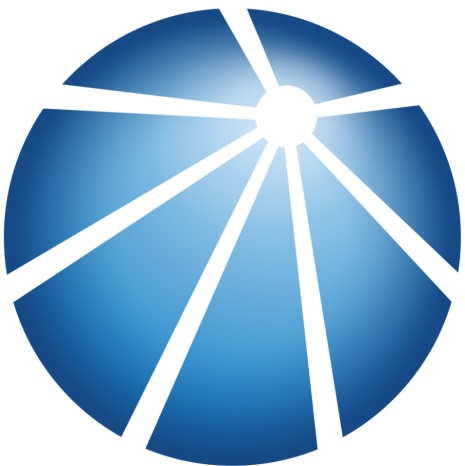 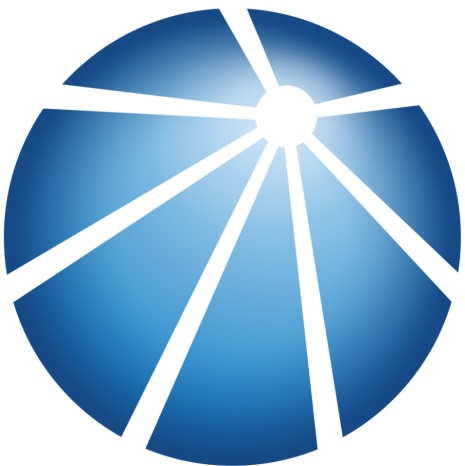 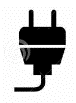 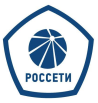 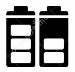 Обработка данных учета в интересах конкретных потребителейвключая «Big Data»
Управление энергоэффективностью у потребителя  на основе систем интеллектуального учета электроэнергии
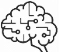 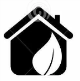 ~
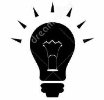 Выдача имеющейся у потребителя электроэнергии на розничный рынок двунаправленный переток энергии
Участие в проектах освещения городов Повышение энергоэффективности уличного освещения
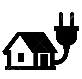 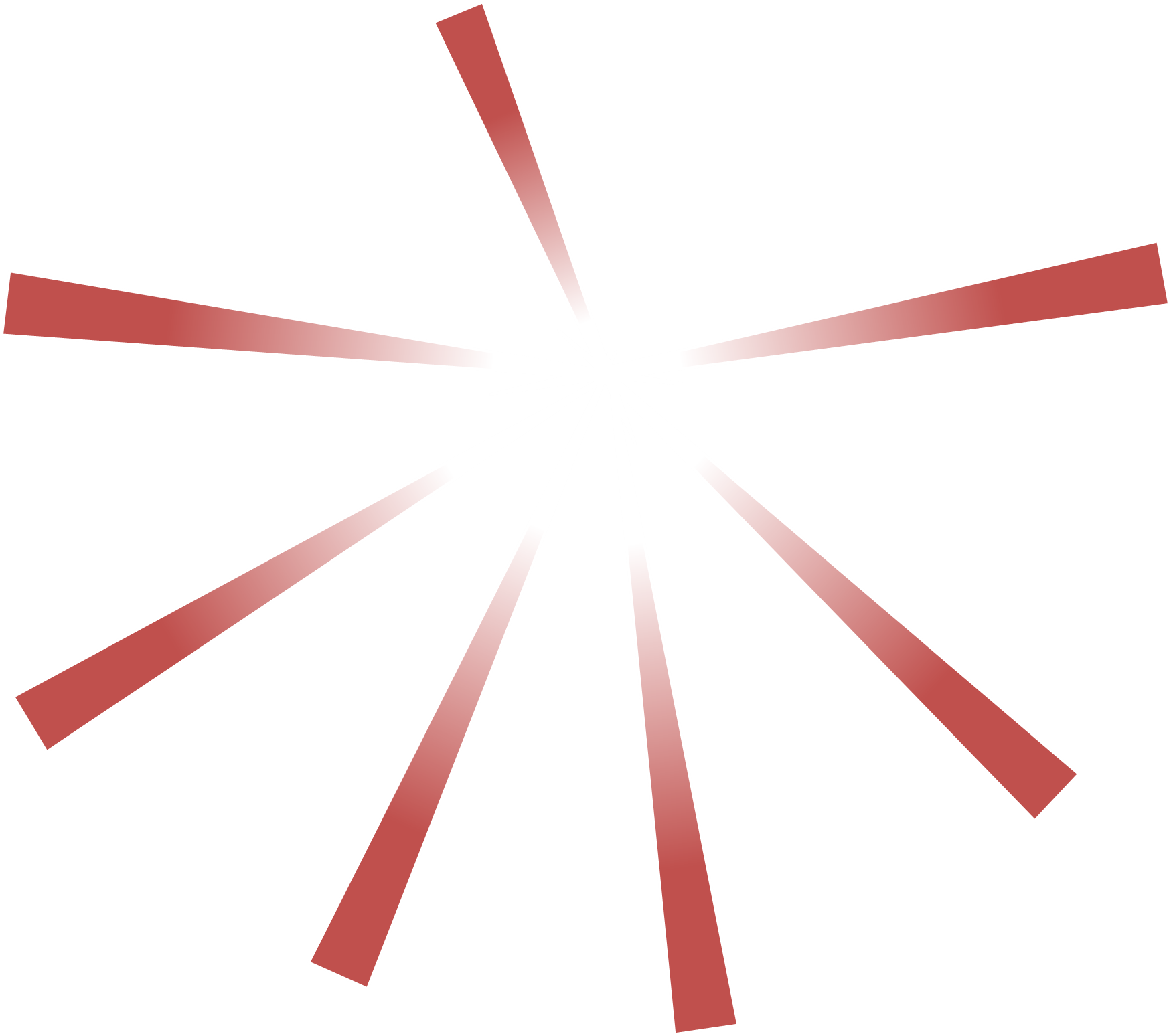 ОБЩЕСТВЕННОЕ БЛАГО
17
1
Экономическая и энергетическая безопасность регионов и страны в целом
Конкурентоспособность отечественной продукции энергетического машиностроенияи информационных систем
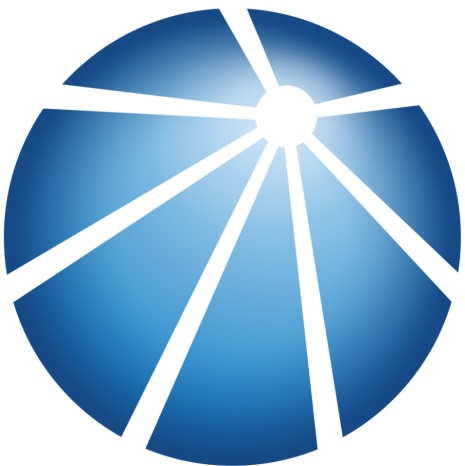 2
3
Высокий уровень комфорта среды обитания, высокие стандарты качества энергоснабжения и обслуживания
Улучшение экологии за счет сокращения потерь и применения новых энергосберегающих технологий
4
5
Новые рабочие места в различных отраслях экономики
Цифровизация сетей создаёт не только внутренние эффекты, но и общественные блага
Спасибо за внимание!
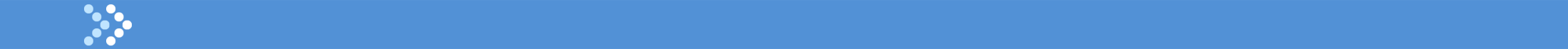 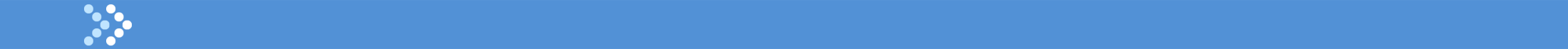 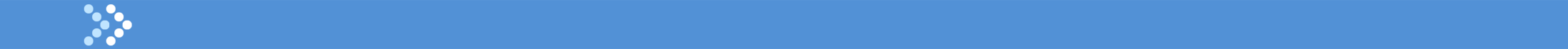